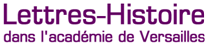 interlignes
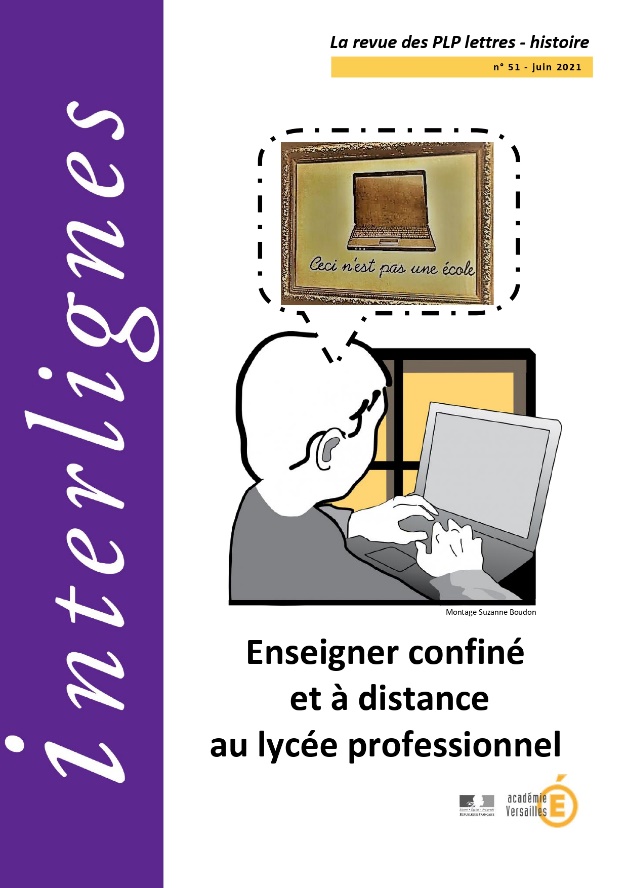 L’association des PLP lettres-histoire de l’académie de Versailles
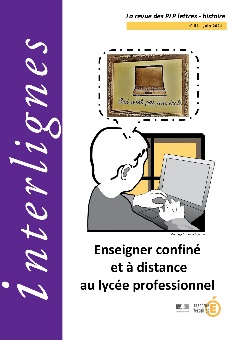 interlignes 


3 finalités :

 Mettre à disposition des enseignants le « savoir savant » relatifs à nos disciplines

Présenter des pratiques 

 Favoriser les échanges autour des pratiques
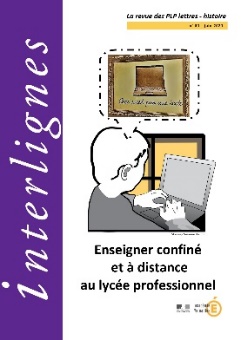 Rencontres
Confronter et discuter


Mutualiser les pratiques pédagogiques et la réflexion didactique 


Informer les collègues et ouvrir des voies de réflexion
Partage
Accompagnement
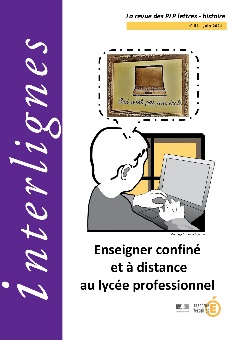 interlignes 


3 objectifs :

 Élargir notre audience grâce au « Rendez-vous d’interlignes » 

 Trouver de nouveaux auteurs pour la revue

 Mieux communiquer grâce à Facebook et la liste de diffusion
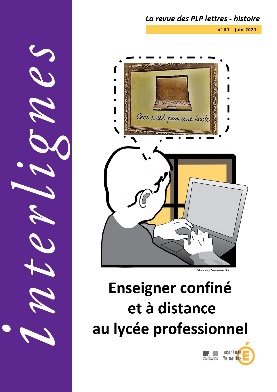 interlignes 

Comment ?

La revue interlignes
Le rendez-vous annuel
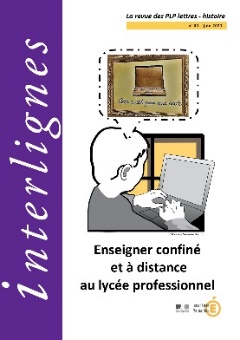 le Rendez-vous 2019 à Antony      «  Les innovations au LP »
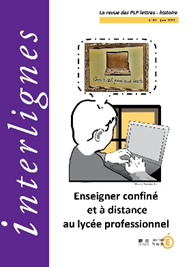 interlignes 

Comment ?

La revue interlignes
Le rendez-vous annuel
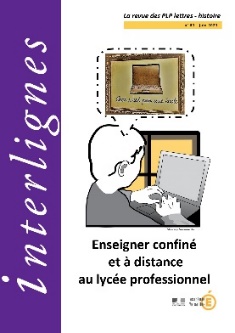 Le goûter convivial du rendez-vous
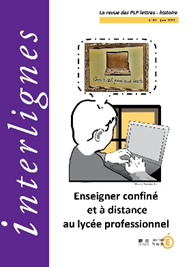 L’association interlignes
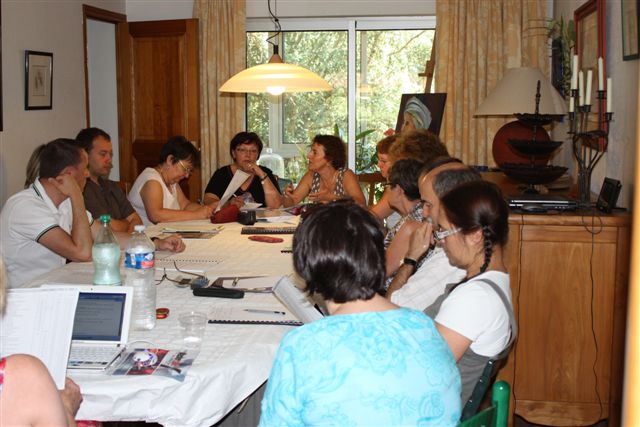 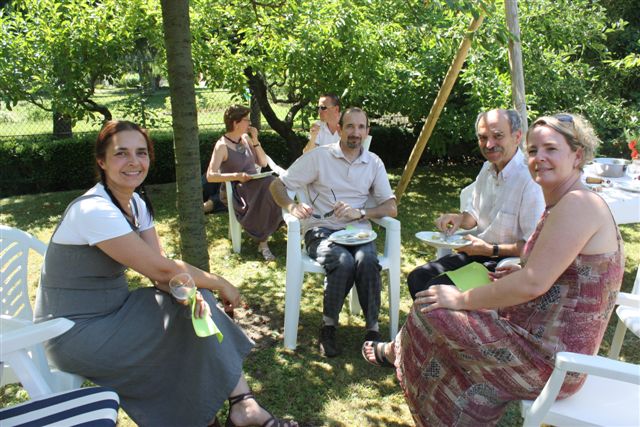 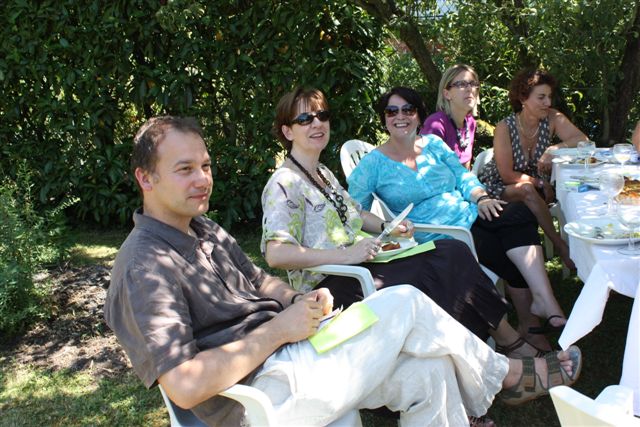 Adhérer à l’association des professeurs de lettres-histoire de l’académie de Versailles: des moments d’écriture, de débat, de convivialité…
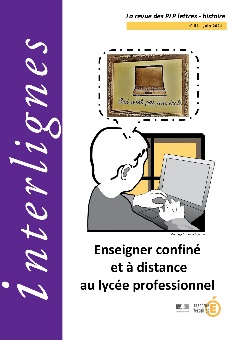 Numéro n°51 – JUIN 2021
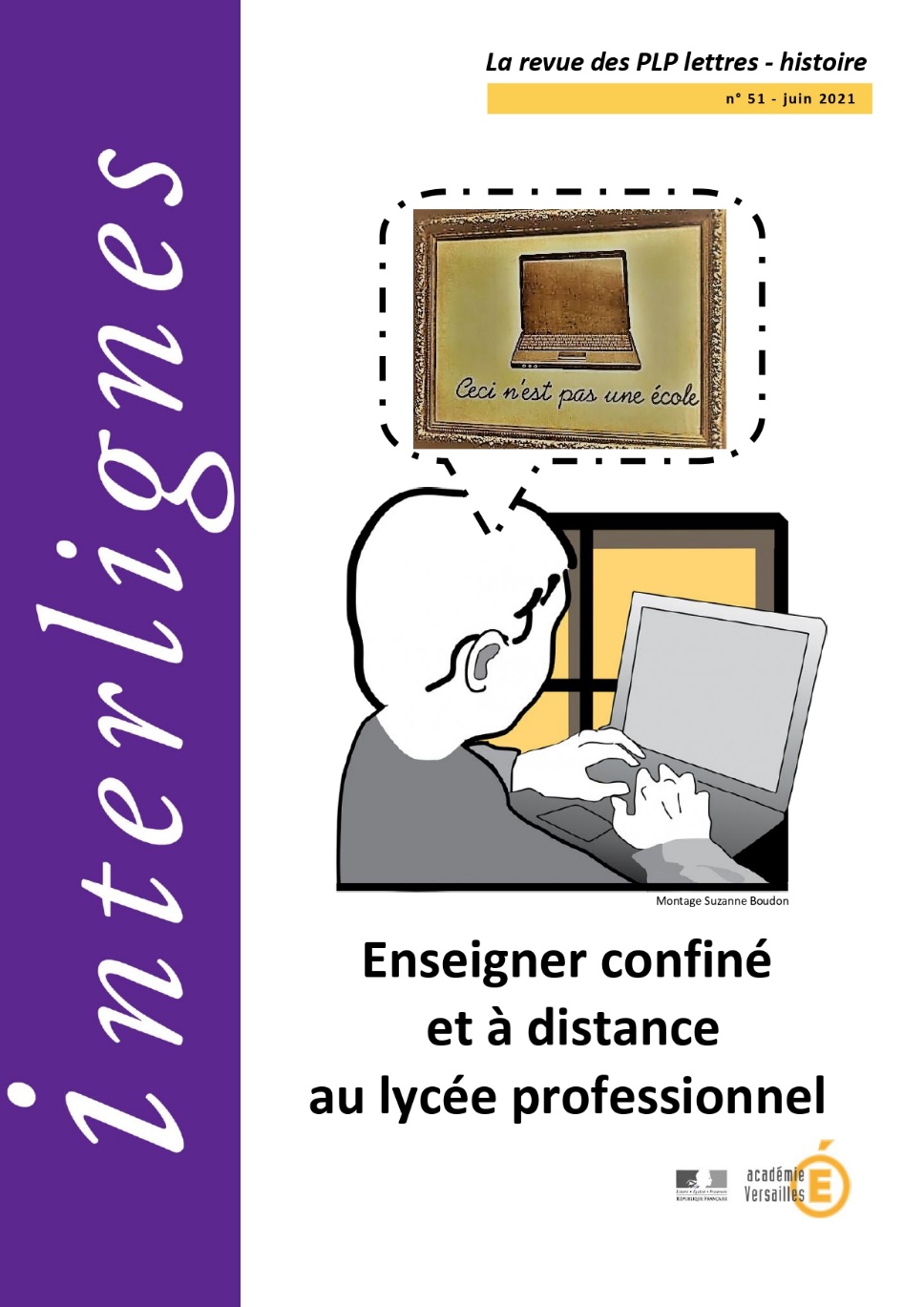 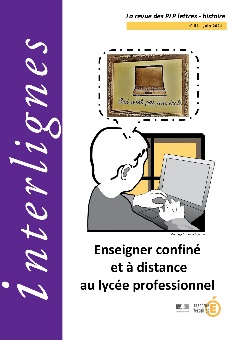